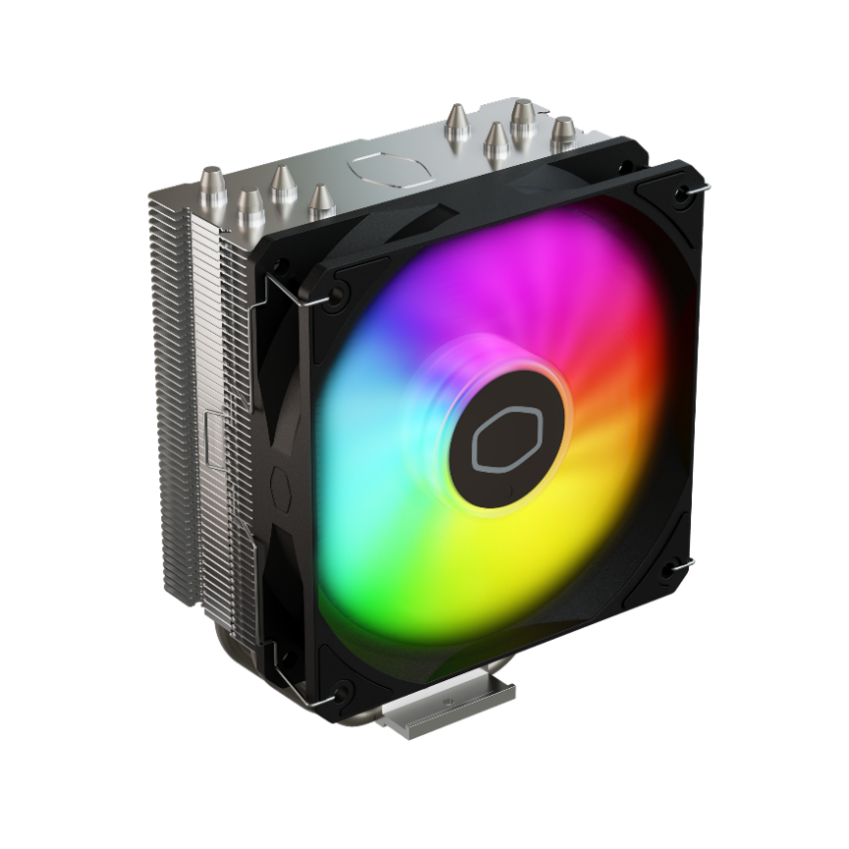 暴雪T400K Intel版是酷冷至尊打造的一款高效能低噪音的风冷散热器, 外观为铝原色, 4根热管银色镀镍可以提供更优异的散热性能, 实现与CPU之间无接缝的热传导. 与全新120 ARGB风扇的结合设计能凸显其高风压低噪音的散热效能, 迅速带走热管热量,绚丽的灯光效果彻底展现电竞氛围. 新卡扣式风扇设计使您升级或安装轻而易举.仅152mm高度可兼容大部分机箱且无需降低效能. 
经过四大主板厂商认证, 兼容华硕, 华擎, 技嘉, 微星主板(不带控制器).
暴雪T400K Intel版
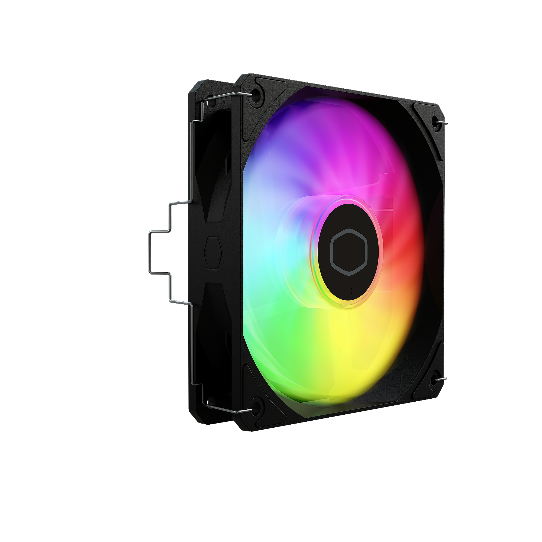 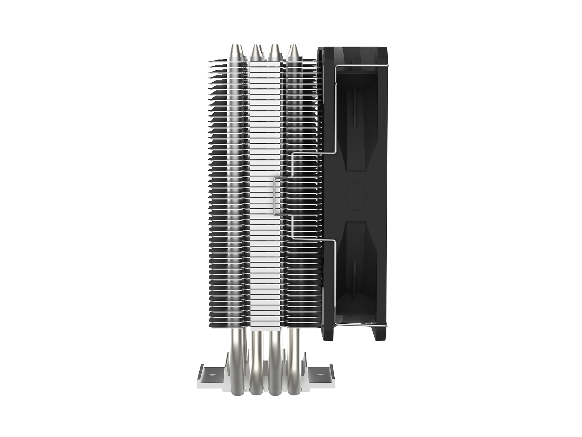 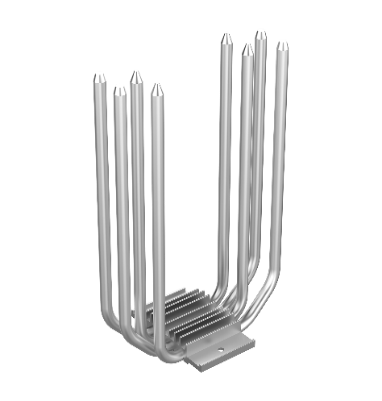 热管镀镍设计
全新120 ARGB风扇
广泛的兼容性
经华硕、华擎、技嘉、微星主板兼容认证，可与主板链接实现光效同步.
仅152mm高度可兼容大部分机箱且无需降低效能.
4根6mm热管采用了银色镀镍设计能够有效抗腐蚀.
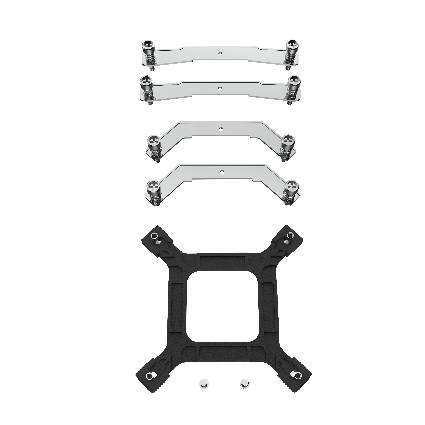 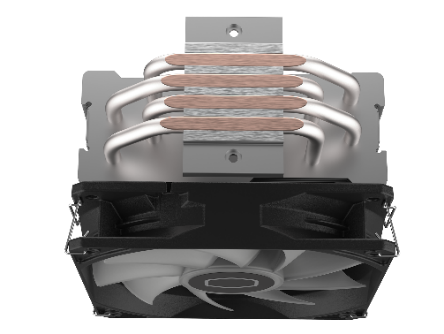 直触技术
升级的安装支架
新设计的扣具包在新平台上安装更简易便捷.
热管直触技术有利于将CPU发出的热量均匀传至整个鳍片,更好的提升散热性能.
全新120 ARGB风扇-经华硕、华擎、技嘉、微星主板兼容认证，可与主板链接实现光效同步.

升级的安装支架-新设计的扣具包在新平台上安装更简易便捷.

热管镀镍设计- 4根6mm热管采用了银色镀镍设计能够有效抗腐蚀.

广泛的兼容性 -仅152mm高度可兼容大部分机箱且无需降低效能..

直触技术-热管直触技术有利于将CPU发出的热量均匀传至整个鳍片,更好的提升散热性能.
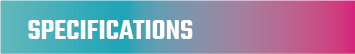 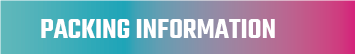